CS440/ECE448 Lecture 22:Markov Decision Processes
Mark Hasegawa-Johnson, 4/2021
Including slides by Svetlana Lazebnik, 11/2016
Including many figures by Peter Abbeel and Dan Klein, UC Berkeley CS 188
CC-BY-4.0: You may re-use or redistribute if you cite the source.
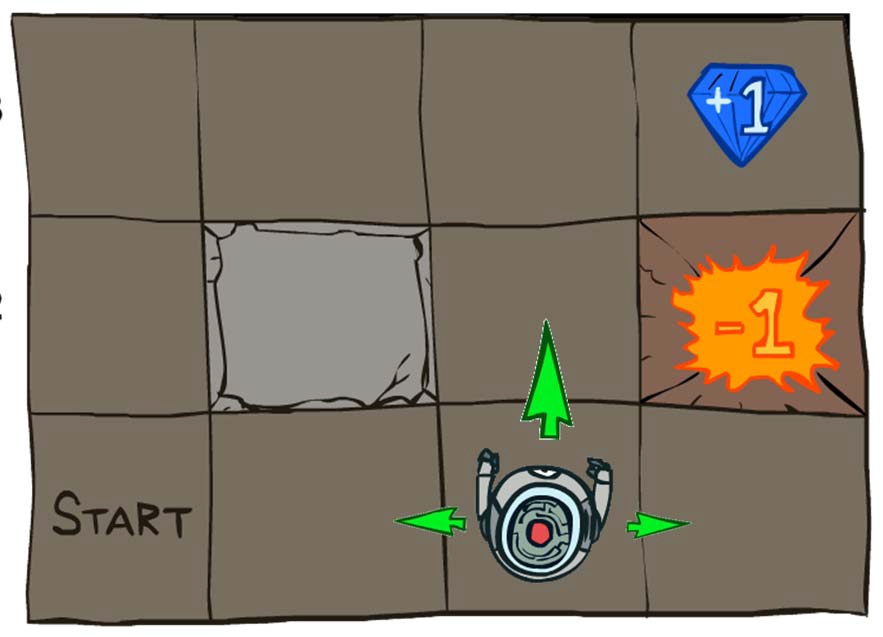 Grid World
Invented and drawn by Peter Abbeel and Dan Klein, UC Berkeley CS 188
Markov Decision Processes
In HMMs, we see a sequence of observations and try to reason about the underlying state sequence
There are no actions involved
But what if we have to take an action at each step that, in turn, will affect the state of the world?
Markov Decision Processes
Components that define the MDP.  Depending on the problem statement, you either know these, or you learn them from data:

Like an HMM, we have States s, beginning with initial state s0
Unlike an HMM, we also have Actions a
Each state s has actions A(s) available from it
Unlike an HMM, the Transition model P(s’ | s, a) depends on both the state you’re in, and the action you perform.
Markov assumption: the probability of going to s’ from s depends only on s and a and not on any other past actions or states
Markov Decision Processes
Outline
What we need to know: transition model, reward function.
The closed-form optimum solution: The Bellman equation.
Iterative solutions that approximate the Bellman equation in polynomial time
Value Iteration
Policy Iteration
Example: Game show
A series of questions with increasing level of difficulty and increasing payoff
Decision: at each step, take your earnings and quit, or go for the next question
If you answer wrong, you lose everything
$100 question
$1,000 question
$10,000 question
$50,000 question
Correct:
$61,100
Q1
Q2
Q3
Q4
Correct
Correct
Correct
1/2
1/100
1/10
3/4
1/2
99/100
9/10
1/4
Incorrect:
$0
Incorrect:
$0
Incorrect:
$0
Incorrect:
$0
Quit:
$100
Quit:
$1,100
Quit:
$11,100
Example: Game show
Consider $50,000 question
Probability of guessing correctly: 1/10
Quit or go for the question?
What is the expected payoff for continuing?
0.1 * 61,100 + 0.9 * 0 = 6,110
What is the optimal decision?
$100 question
$1,000 question
$10,000 question
$50,000 question
Correct:
$61,100
Q1
Q2
Q3
Q4
Correct
Correct
Correct
1/2
1/10
1/100
3/4
1/2
9/10
99/100
1/4
Incorrect:
$0
Incorrect:
$0
Incorrect:
$0
Incorrect:
$0
Quit:
$100
Quit:
$1,100
Quit:
$11,100
Example: Game show
What should we do in Q3?
Payoff for quitting: $1,100
Payoff for continuing: 0.5 * $11,100 = $5,550
What about Q2?
$100 for quitting vs. $4,162 for continuing
What about Q1?
U = $42
U = $4,163
U = $5,550
U = $11,100
$100 question
$1,000 question
$10,000 question
$50,000 question
Correct:
$61,100
Q1
Q2
Q3
Q4
Correct
Correct
Correct
1/2
1/10
1/100
3/4
1/2
9/10
99/100
1/4
Incorrect:
$0
Incorrect:
$0
Incorrect:
$0
Incorrect:
$0
Quit:
$100
Quit:
$1,100
Quit:
$11,100
Transition model:
Example: Grid world
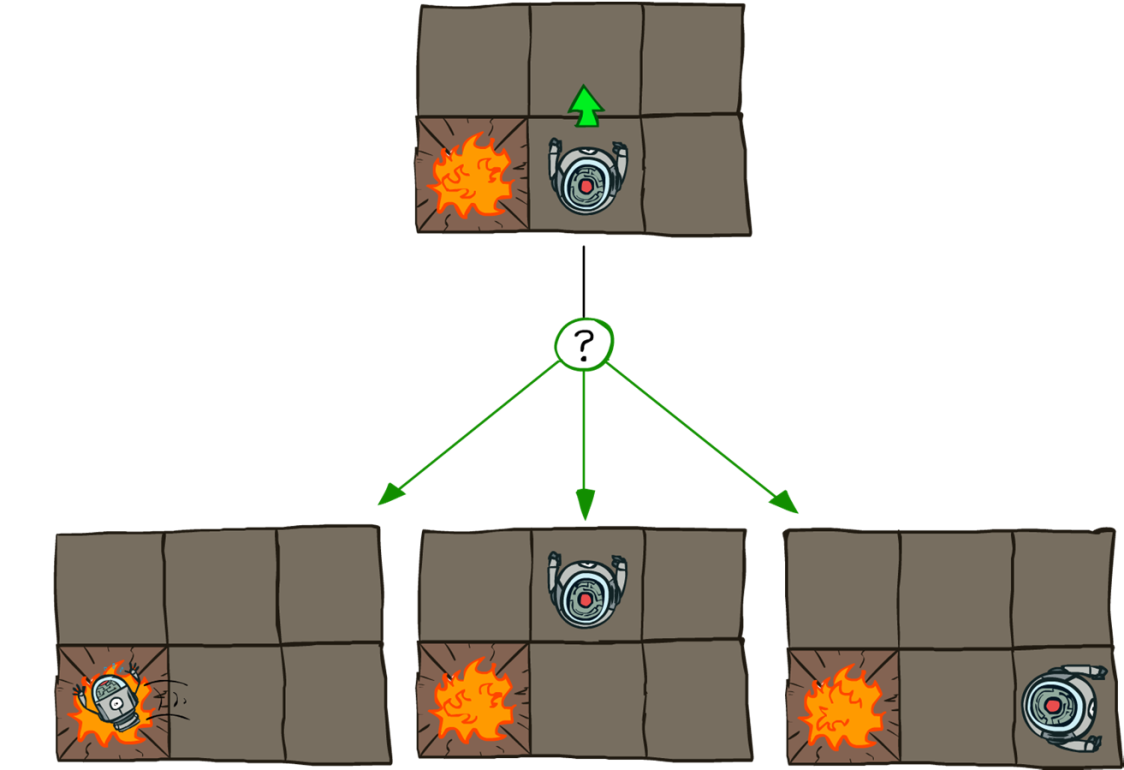 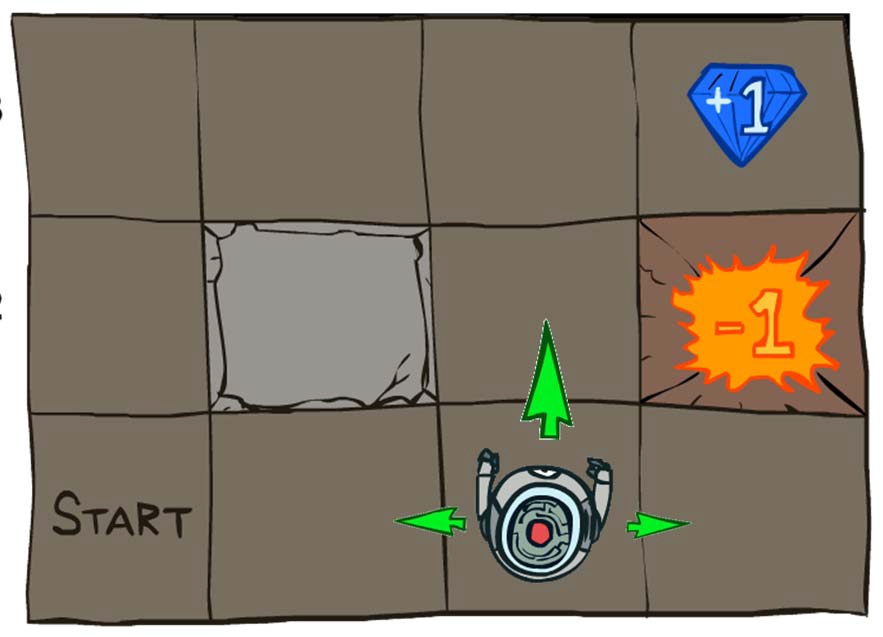 0.1
0.8
0.1
R(s) = -0.04 for every non-terminal state
Source: P. Abbeel and D. Klein
Goal: Policy
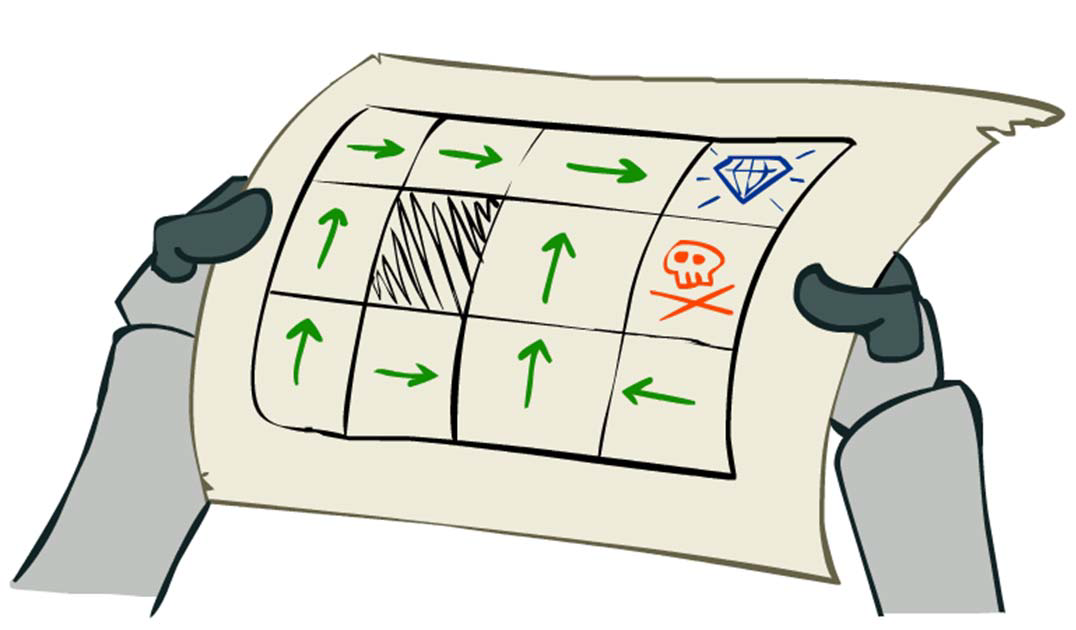 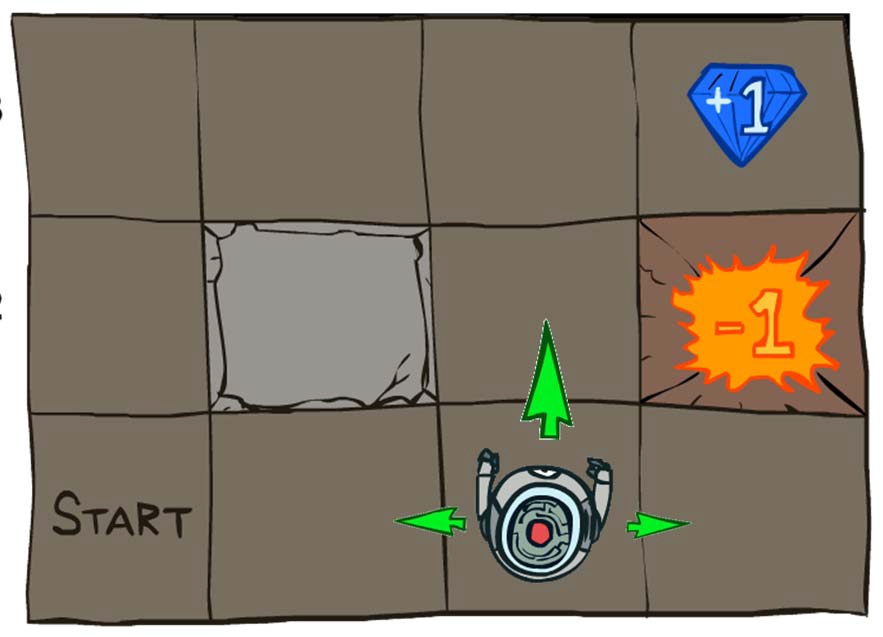 Source: P. Abbeel and D. Klein
Grid world
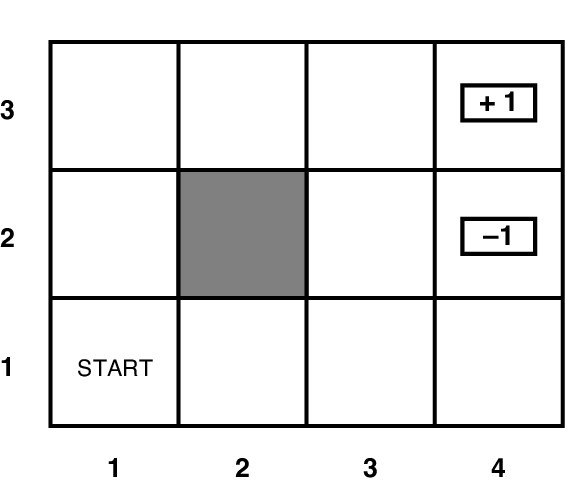 Transition model:
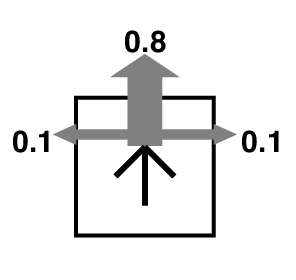 R(s) = -0.04 for every non-terminal state
Grid world
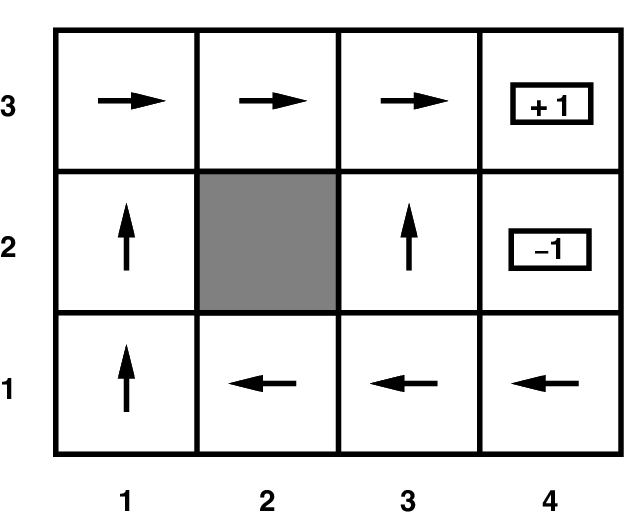 Optimal policy when R(s) = -0.04 for every non-terminal state
Grid world
Optimal policies for other values of R(s):
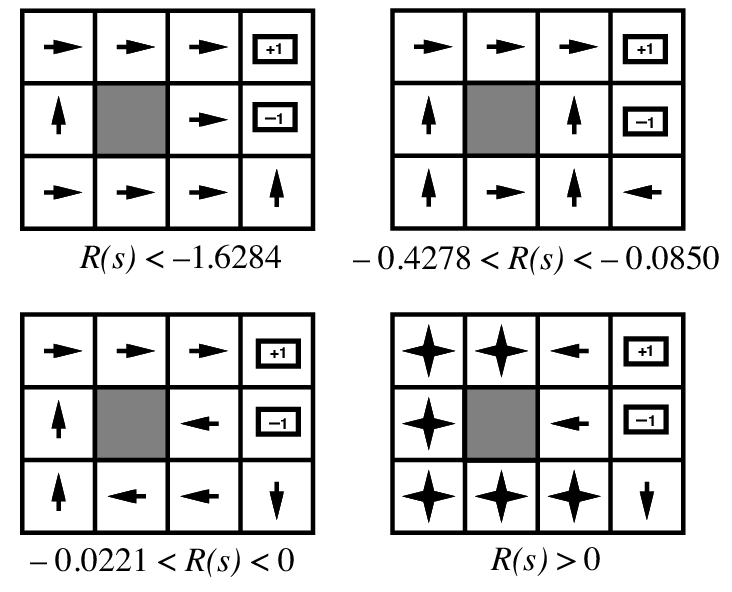 Solving MDPs
MDP components:
States s
Actions a
Transition model P(s’ | s, a)
Reward function R(s)
The solution:
Policy (s): mapping from states to actions
How to find the optimal policy?
Outline
What we need to know: transition model, reward function.
The closed-form optimum solution: The Bellman equation.
Iterative solutions that approximate the Bellman equation in polynomial time
Value Iteration
Policy Iteration
Maximizing expected utility
Utilities of state sequences
Normally, we would define the utility of a state sequence as the sum of the rewards of the individual states
Problem: infinite state sequences
Solution: discount the individual state rewards by a factor  between 0 and 1:





Sooner rewards count more than later rewards
Makes sure the total utility stays bounded
Helps algorithms converge
Utilities of states
Finding the utilities of states
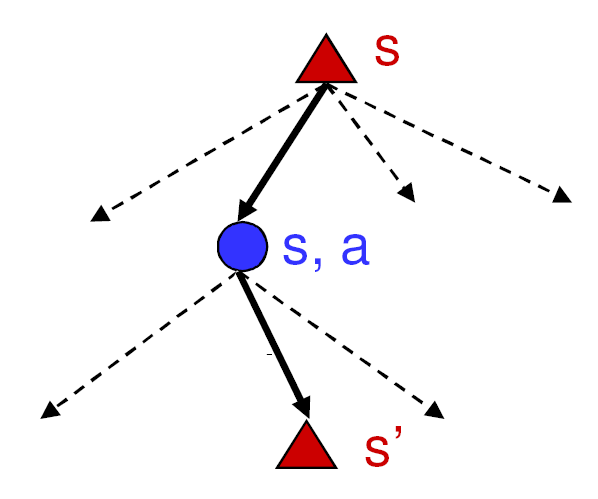 If state s’ has utility U(s’), then what is the expected utility of taking action a in state s?



How do we choose the optimal action?
Max node
Chance node
P(s’ | s, a)
U(s’)
What is the recursive expression for U(s) in terms of the utilities of its successor states?
The Bellman equation
Recursive relationship between the utilities of successive states:
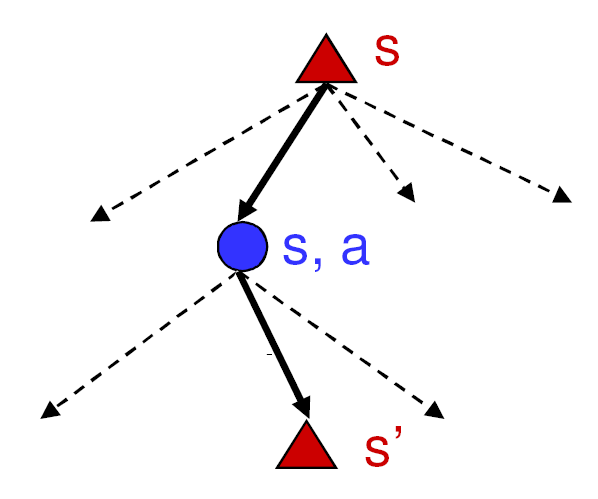 Receive reward R(s)
Choose optimal action a
End up here with P(s’ | s, a)
Get utility U(s’)
(discounted by )
The Bellman equation
Outline
What we need to know: transition model, reward function.
The closed-form optimum solution: The Bellman equation.
Iterative solutions that approximate the Bellman equation in polynomial time
Value Iteration
Policy Iteration
Method 1: Value iteration
Value Iteration: Iteration 1
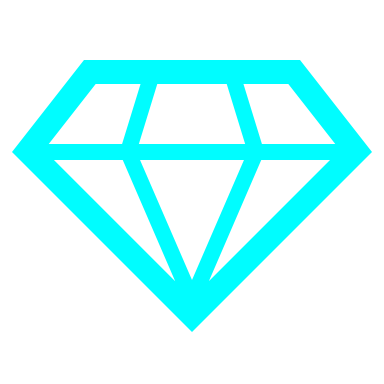 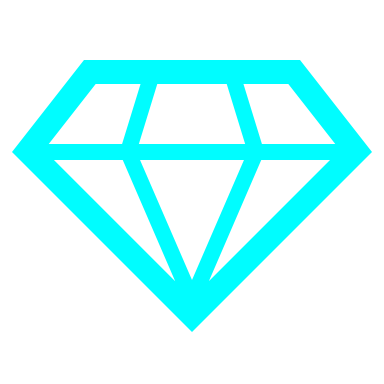 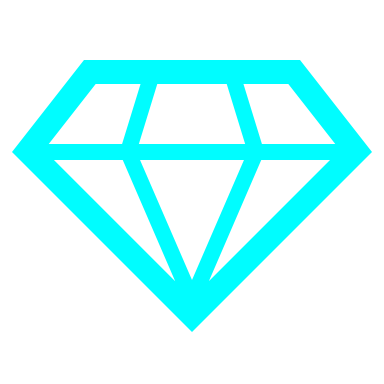 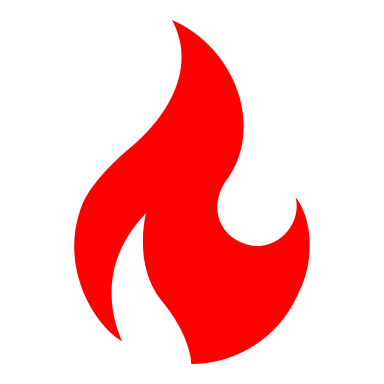 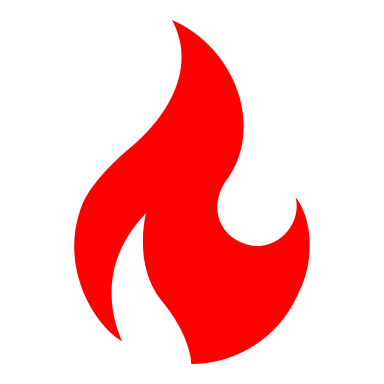 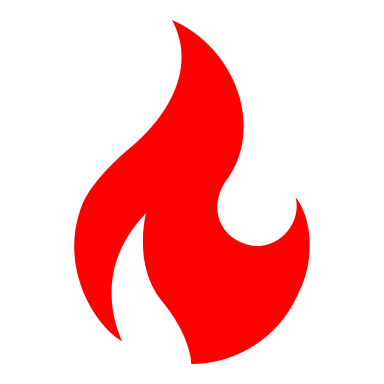 Value Iteration: Iteration 2
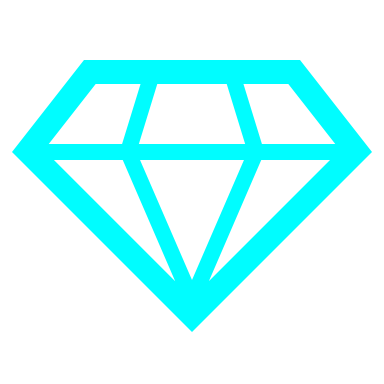 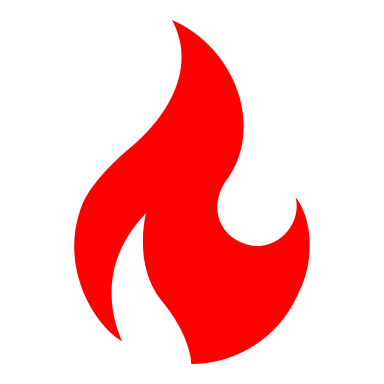 Value Iteration: Iteration 2
Transition model:
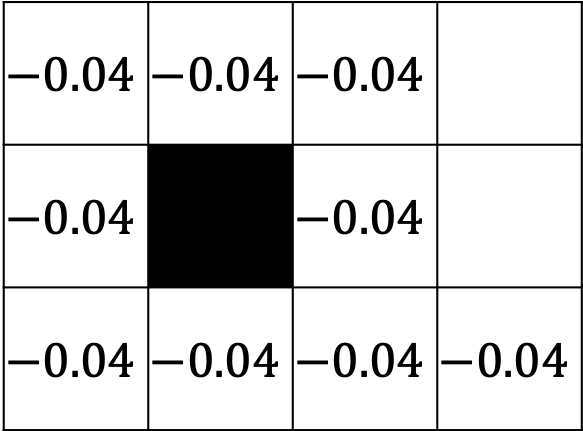 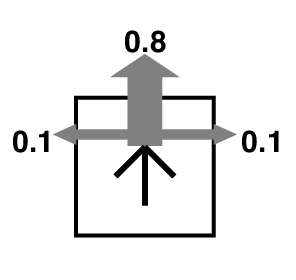 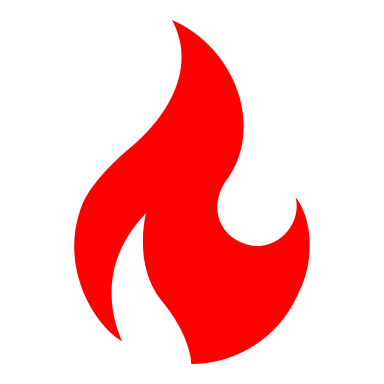 Value Iteration: Iteration 2
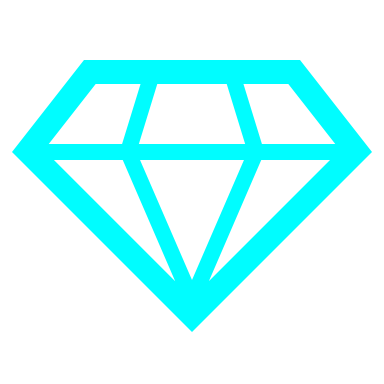 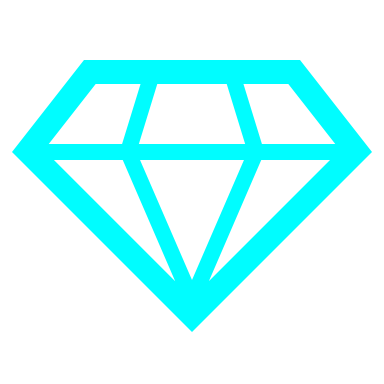 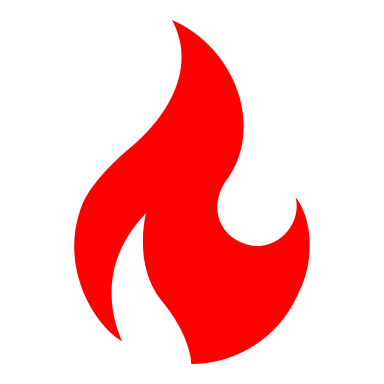 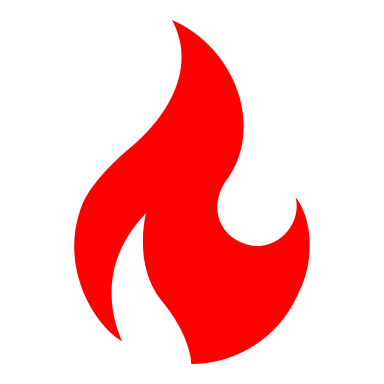 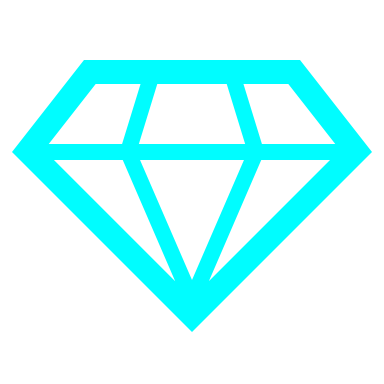 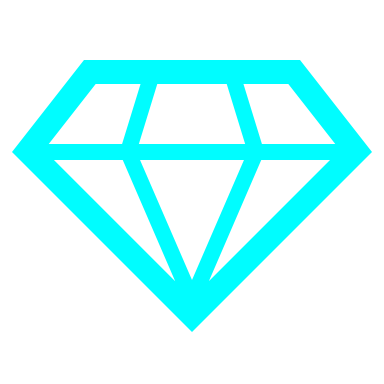 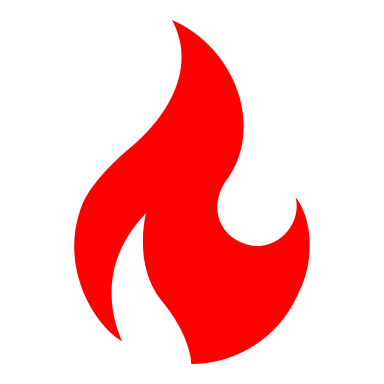 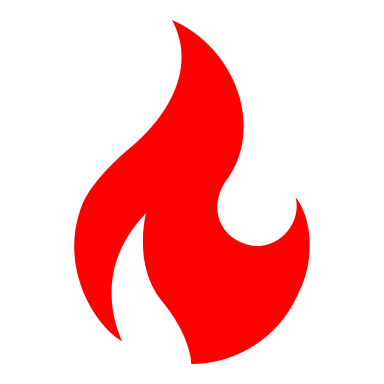 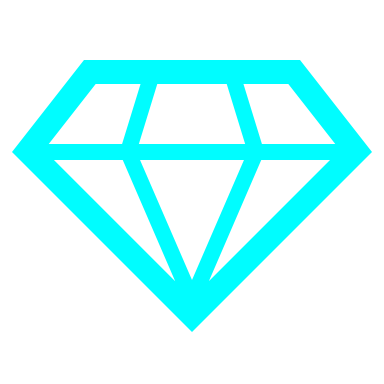 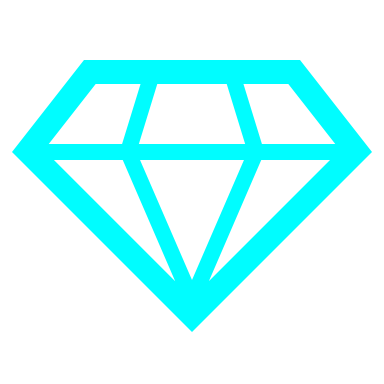 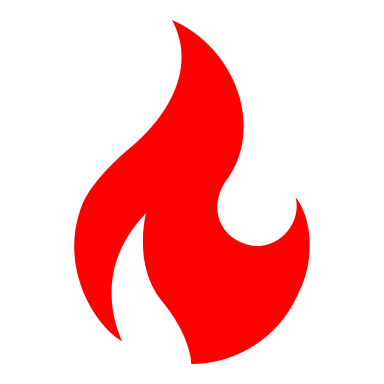 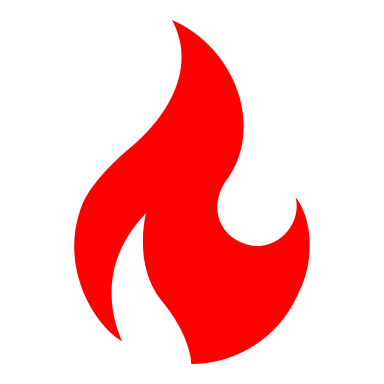 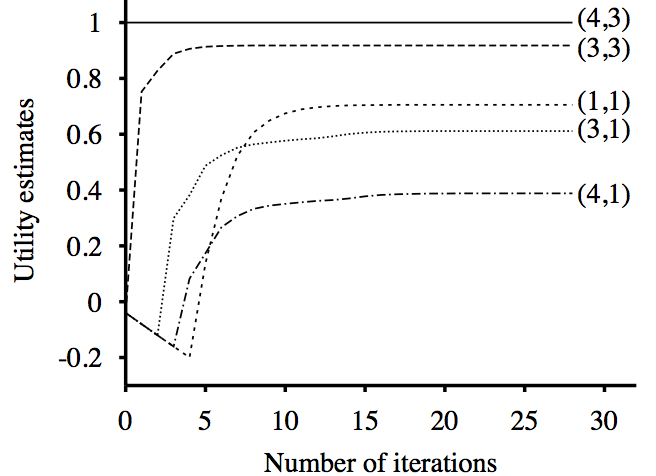 Value iteration
Input (non-terminal R=-0.04)
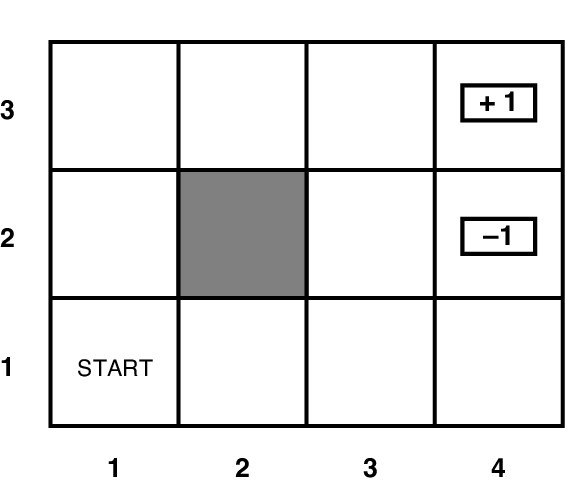 Utilities with discount factor 1
Final policy
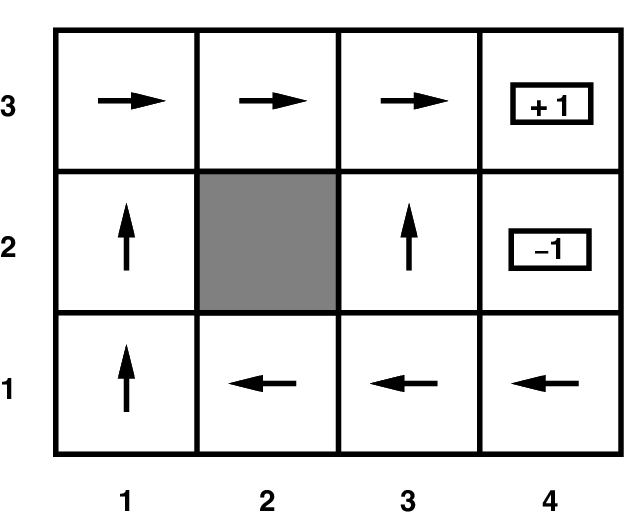 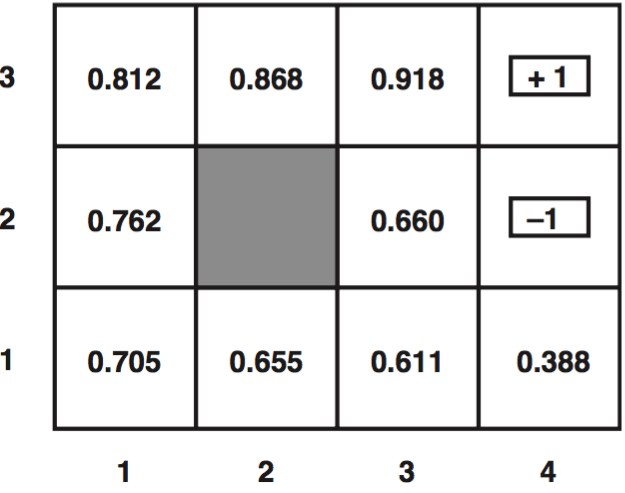 Outline
What we need to know: transition model, reward function.
The closed-form optimum solution: The Bellman equation.
Iterative solutions that approximate the Bellman equation in polynomial time
Value Iteration
Policy Iteration
Method 2: Policy Iteration
Start with some initial policy 0 and alternate between the following steps:
Policy Evaluation: calculate the utility of every state under the assumption that the given policy is fixed and unchanging.
Policy Improvement: calculate a new policy i+1 based on the updated utilities.

Notice it’s kind of like gradient descent in neural networks:
Policy evaluation: Find ways in which the current policy is suboptimal
Policy improvement: Fix those problems

Unlike Value Iteration, this is guaranteed to converge in a finite number of steps, as long as the state space and action set are both finite.
Method 2: Policy Iteration
Policy Evaluation: Given a fixed policy , calculate the policy-dependent utility, U(s), for every state s 



Notice how this differs from the Bellman equation:



The difference is that policy evaluation is N _linear_ equations in N unknowns, whereas the Bellman equation is N _nonlinear_ equations in N unknowns (N=# states).
Policy Iteration: Iteration 1
Policy Evaluation:
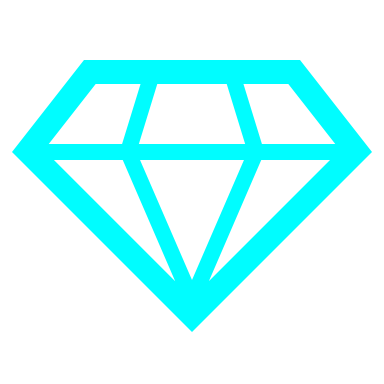 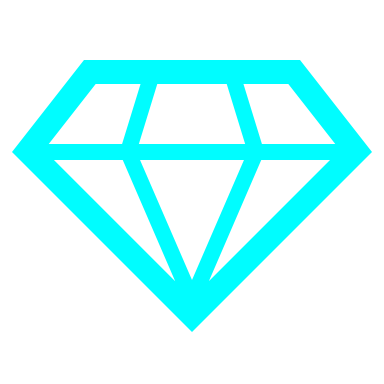 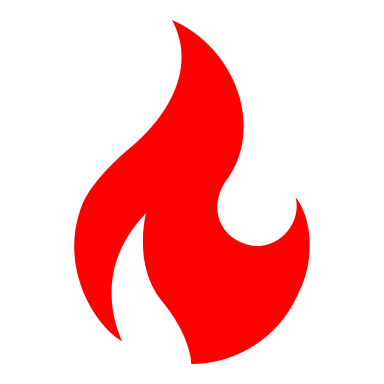 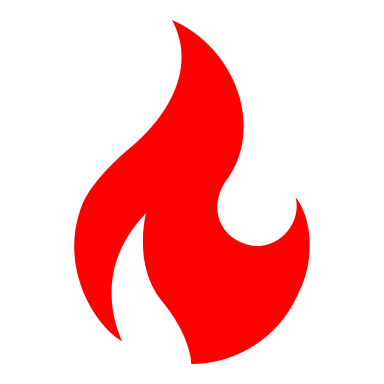 Method 2: Policy Iteration
Policy Evaluation: Given a fixed policy , calculate the policy-dependent utility, U(s), for every state s 



Policy Improvement: Given U(s) for every state s, find an improved (s)
Policy Iteration: Iteration 1
Policy Evaluation:
Policy Improvement:
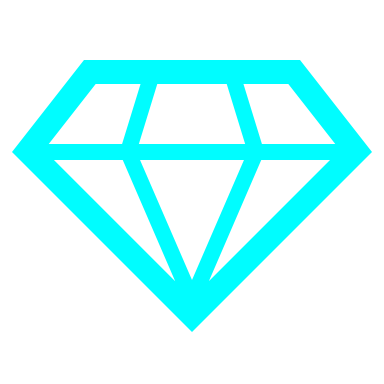 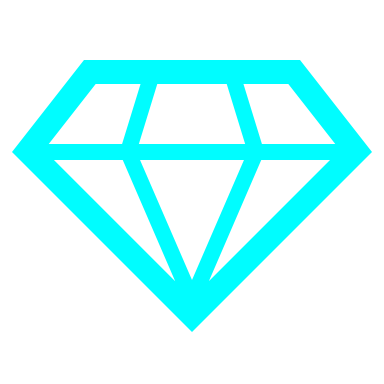 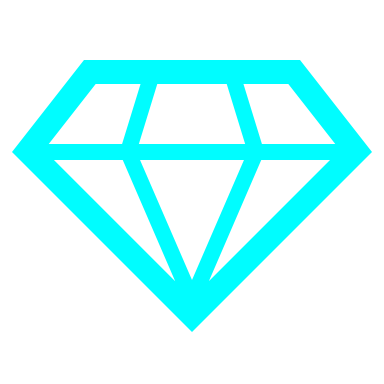 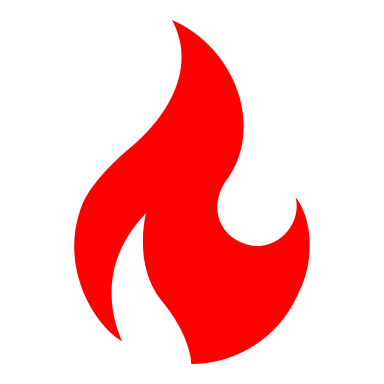 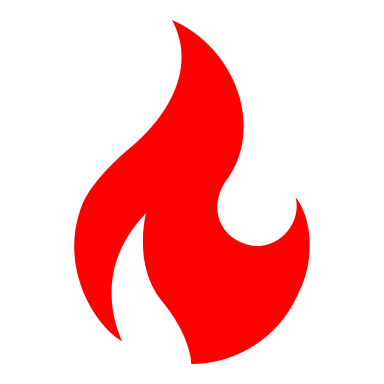 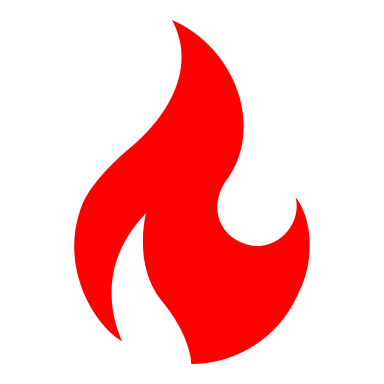 Summary
MDP defined by states, actions, transition model, reward function
The “solution” to an MDP is the policy: what do you do when you’re in any given state
The Bellman equation tells the utility of any given state, and incidentally, also tells you the optimum policy.   The Bellman equation is N nonlinear equations in N unknowns (the policy), therefore it can’t be solved in closed form.
Value iteration: 
At the beginning of the (i+1)’st iteration, each state’s value is based on looking ahead i steps in time
… so finding the best action = optimize based on (i+1)-step lookahead
Policy iteration:
Find the utilities that result from the current policy,
Improve the current policy